Energy at SeaMichael ThomadakisMember of the Board, RAEMember of the BoR, ACER
National and Kapodistrian University of Athens, 22-23 October, 2015
The EU gas target model
Liquid hubs with sufficient and efficiently used interconnectors
Functioning markets of sufficient size
Efficient access rules in Entry points
Functioning hubs increase Security of Supply
There is an evident gap in the SEE region
Hub
The EU gas target model
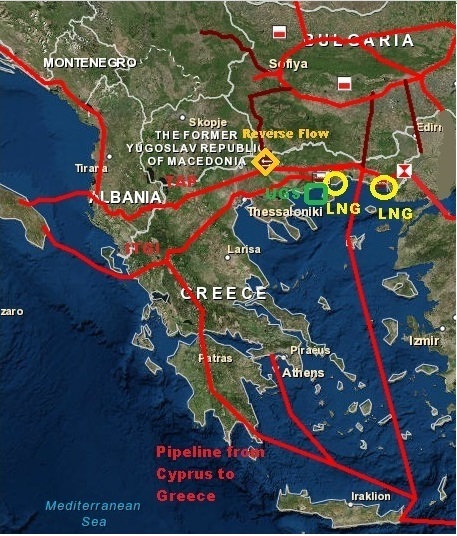 PCI Projects around Greece

TAP (10-20 bcma)
IGB ( 3-5 bcma)
IGI (10 bcma)
LNG Alexandroupolis (5-6 bcma)
EastMed (8 bcma)
UGS Kavala (WGV 360 MCM)
CS Kipi